Дневник ветерана Великой Отечественной войны.
1941 -1945 гг.
Краснов Иван Фёдорович
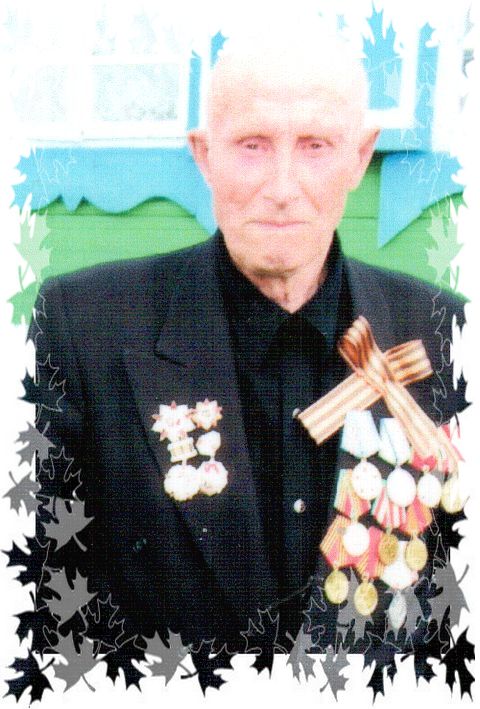 Детские годы.Иван Фёдорович Краснов родился 10 февраля 1921года в с. Студенец. Отец, Краснов Фёдор Никифорович, работал на заводе. Ему приходилось нелегко. Условия труда на заводе были тяжёлые, техники не было, приходилось работать вручную. Мать, Краснова Екатерина Андреевна, занималась хозяйством, так как в семье было 8 детей: Мария(в настоящее время умерла), Иван, Анна(г. Сызрань),Нина (г. Сызрань), Петр( умер), Татьяна(с.Студенец), Михаил( умер),Полина(г. Братск).Иван Фёдорович вспоминает : «Дома было всегда весело и шумно. Любимое занятие- игра в лапту. Старшие дети всегда следили за младшими, помогали родителям.  Девочки всегда были  около мамы, мальчики с отцом. Пища была скудной, ели, в основном, картофель. Взрослым давали побольше, маленьким- поменьше. Но все равно было весело, жили дружно».    Иван Фёдорович закончил 4 класса Студенецкой сельской школы и пошел работать вместе с отцом на завод. В 1940 году он был призван в армию.
Война в истории семьи И.Ф.Краснова.   В 1940 году , когда Ивану Фёдоровичу было 19 лет, он был призван в армию. Сначала он служил под Ленинградом. Войну встретил там. Из воспоминаний Ивана Фёдоровича: « Ощущение надвигающейся войны в 1940 году было, так как занятия в армии стали приравнивать к боевым, проводились политзанятия, на которых говорили, что немцы готовятся к наступлению, что на границе Польши они расположили 179 дивизий. 22 июня, в воскресенье, было объявлено по радио о том, что началась война. Все сразу стали проситься на передовую, чтобы освободить, защитить Родину. Немцы разбрасывали листовки, в которых призывали русских сдаться, писали, что победа будет за ними. Стойкость, героизм, вера в победу сплотила русский народ». У Ивана Фёдоровича три ранения. Под Ленинградом (1941год) Иван Фёдорович был ранен первый раз. Ранение в шею. Три месяца пролежал в госпитале города Кизел, потом был отправлен в       г. Молотов. Туда приехали командиры из Москвы и стали набирать десантников. Иван Фёдорович был в Астрахани,    в Махачкале, переплывал Каспийское море, проходил через Грозный, Орджаникидзе  до станции Терек. Там был ранен(1942г.) в голову. Снова три месяца пролежал в госпитале в городе Кировобаде. Оттуда был направлен в город Тбилисси. Там он пробыл неделю. Приехали два полковника и стали набирать юношей 1920-1921г.р. на учёбу на командиров орудий, на два месяца. После учёбы, старший сержант и командир орудий Краснов был отправлен под Новороссийск. Там получил третье ранение в ногу (1943г.). Потом брал Севастополь, Симферополь, воевал на Белорусском фронте, Прибалтийском фронте, освобождал Латвию и там встретил Победу. 8мая 1945года было объявлено, что немец капитулировал. Была радость: кто-то смеялся, кто-то плакал. Но это были слёзы радости. Иван Фёдорович имеет очень много наград.         В  войне участвовали также отец Ивана Фёдоровича Фёдор Никифорович и брат Пётр, которых уже нет в живых.
Послевоенная жизнь.     Иван Фёдорович встретил Победу в Латвии. После победы был в городе Свердловске,  занимался консервацией орудий. Домой приехал 12 августа 1946года. Работал в леспромхозе на станции Рачейка 18 лет; потом 8 лет работал путевым на железной дороге, затем дежурным на переезде, оттуда ушел на пенсию.  В 1948 году Иван Фёдорович женился на Кичигиной Пелагее Ивановне. У них трое детей:  Нина ( проживает в г. Сызрани, в  настоящее  на пенсии), Коля(живёт в г. Балаково Саратовской области, работает  заместителем генерального  директора  на ГЭС), Миша(живёт в г.Междуреченске, работает в г. Самара машинистом ).  В настоящее время Иван Фёдорович и Пелагея Ивановна живут вдвоём , во всём поддерживают друг друга.
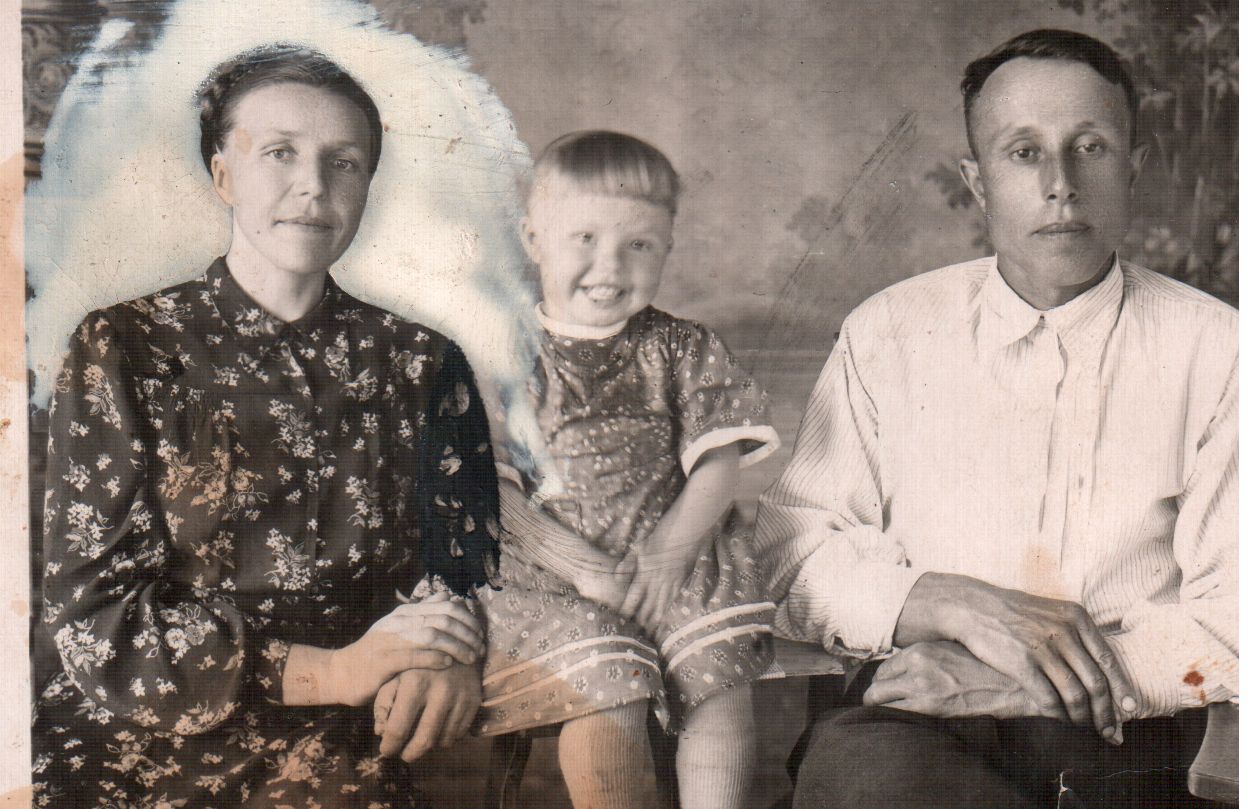 Иван Фёдорович с семьёй в послевоенные  годы.
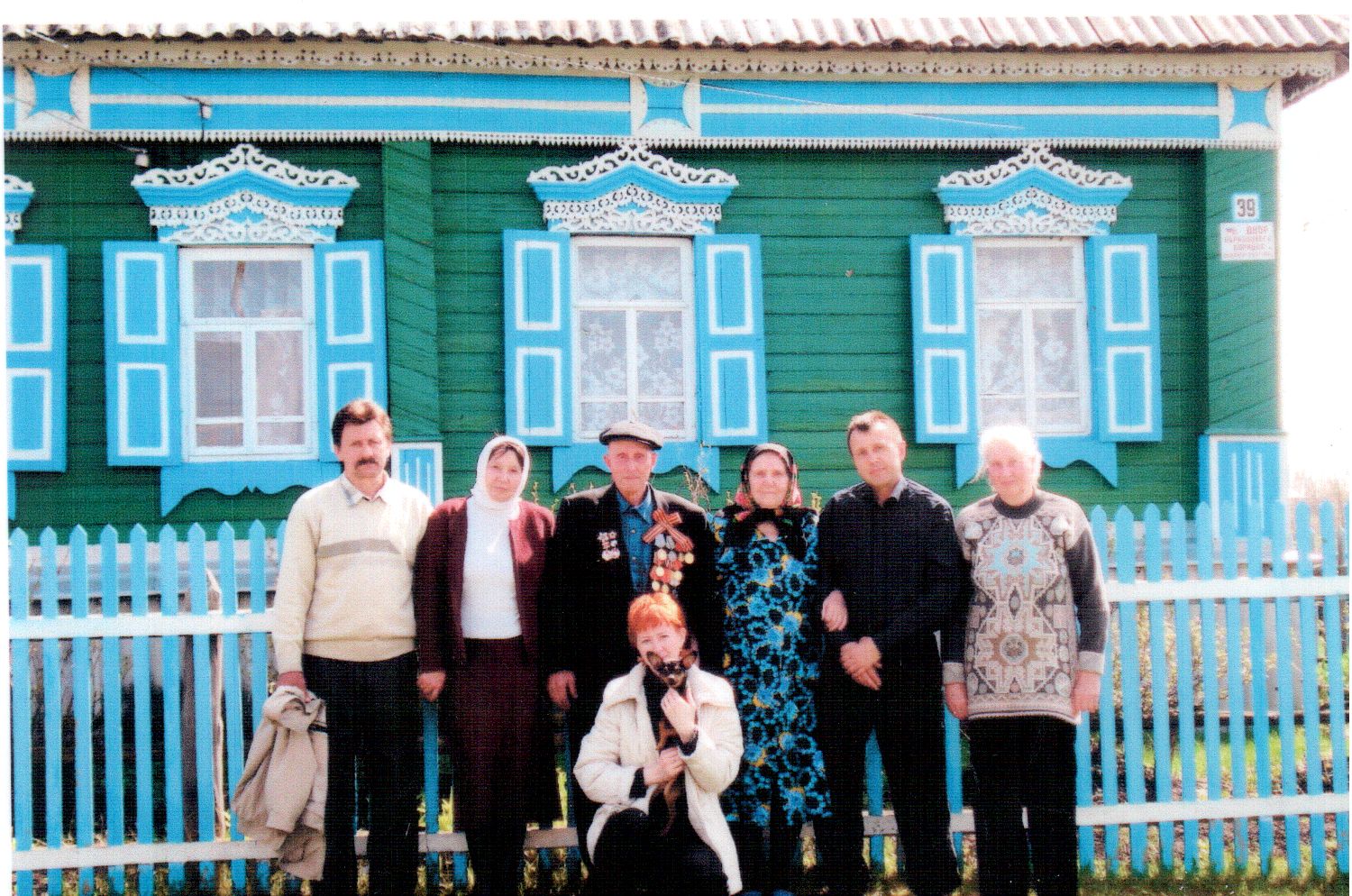 Семья ветерана.
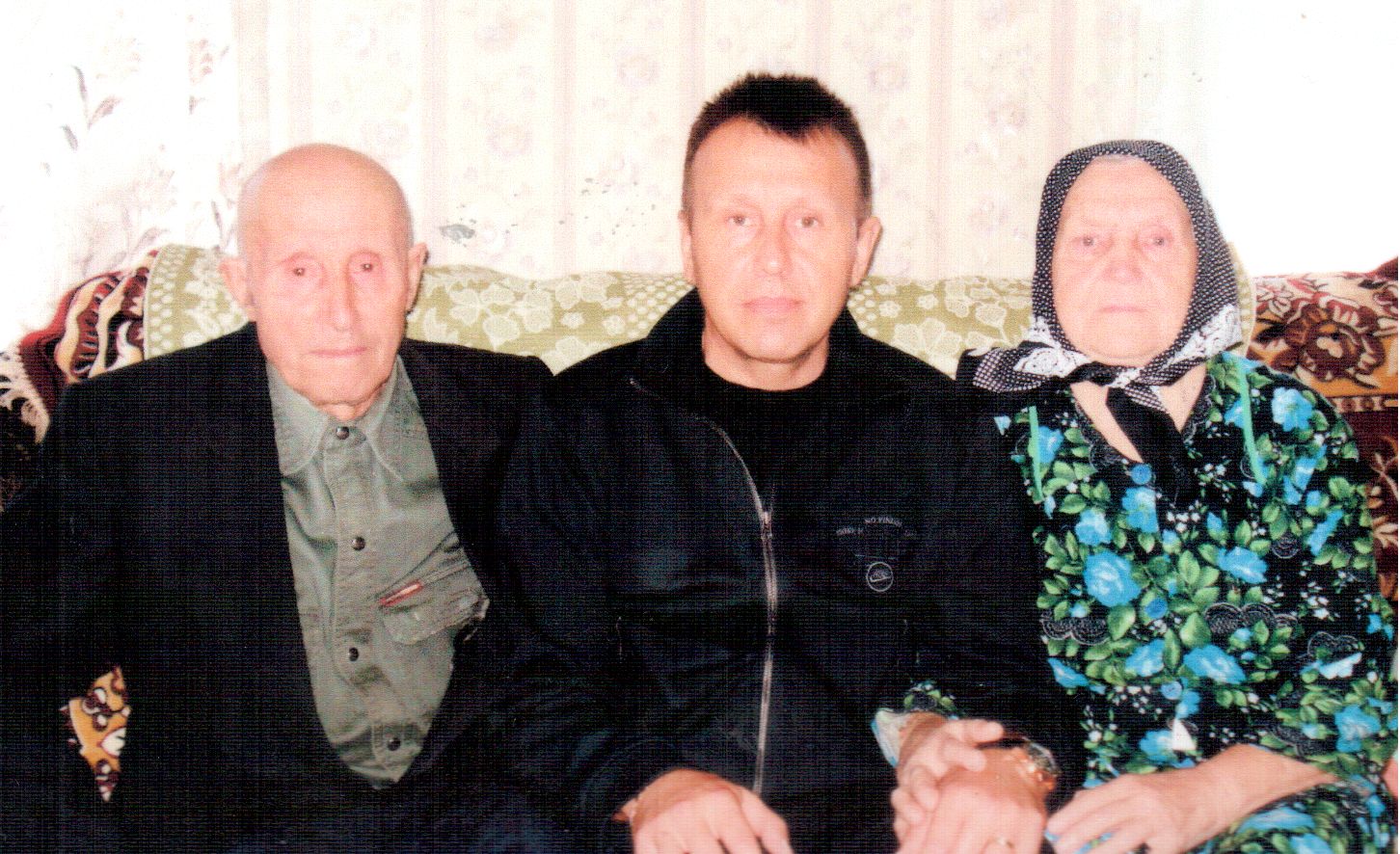 Сын в гостях у отца.
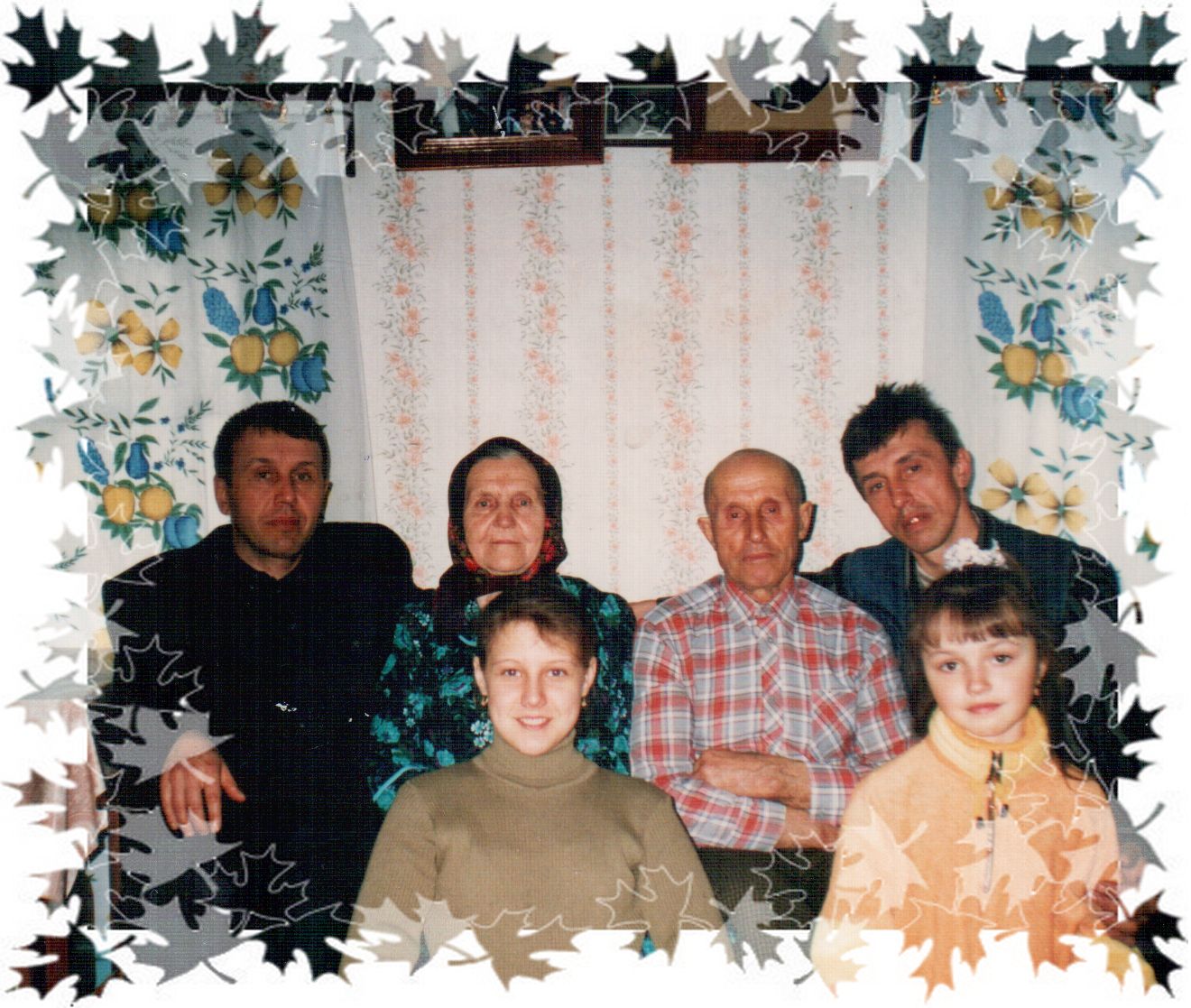 Дети и внуки поздравляют ветерана.
Интервью с ветераном.- С какими чувствами вы шли на войну? С какими возвращались?  На войну шли с чувством тревоги за свою Родину, своих близких. Но с первого дня верили в победу. Каждый удачный день радовал. День Победы встретили с радостью. Очень хотелось домой.-Помните ли вы своих командиров? Кто из них больше всего запомнился? Чем?  Да, конечно, я помню своих командиров. Под Ленинградом командовал Жуков, на 4-ом Украинском фронте Малиновский, в Прибалтике – Багромян. Все они опытные командиры, всегда поддерживали солдат, принимали правильное решение. Дольше пришлось воевать под командованием Багромяна. С ним были около г.Либава, сдерживали 300 тысяч немецких солдат, взяли 12 человек пленных. Именно, Багромян сообщил  нам о капитуляции Германии. -На фронте были люди разных национальностей. Что, по-вашему, объединяло представителей разных народов на фронте? Случались ли взаимное непонимание, конфликты на национальной почве?На фронте были люди разных национальностей. Все были дружными, сплоченными. Объединяло всех стремления к победе, героизм, мужество. Все сопереживали друг другу.-Что запомнилось из встреч с населением на освобождённых территориях?На освобождённых территориях люди встречали нас с цветами, гостинцами. Потом писали письма. Один раз я получил 17 писем за день. Местные жители благодарили нас.-Как вы отдыхали на войне в часы «затишья»?В периоды «затишья» мы отдыхали, писали письма своим близким, разговаривали о мирной жизни, даже шутили. Иногда к нам приезжали артисты, с концертами выступали фронтовые бригады. Их выступления всегда вдохновляли солдат. Песни, которые они пели- это песни о Родине, Победе, родном доме. Поэтому, стремление к победе было ещё сильнее.
Пожелания  молодому  поколению. Молодому поколению я желаю быть добрее, внимательнее друг к другу, к старшим. Нужно уметь сопереживать другим, быть терпимее. Сейчас, в современной армии, новая техника, новые виды оружия, поэтому ребята должны быть в хорошей физической форме, а для этого нужно заниматься спортом, вести здоровый образ жизни: не курить, не употреблять алкоголь и наркотики. Ну и обязательно любить свою Родину и своих близких.
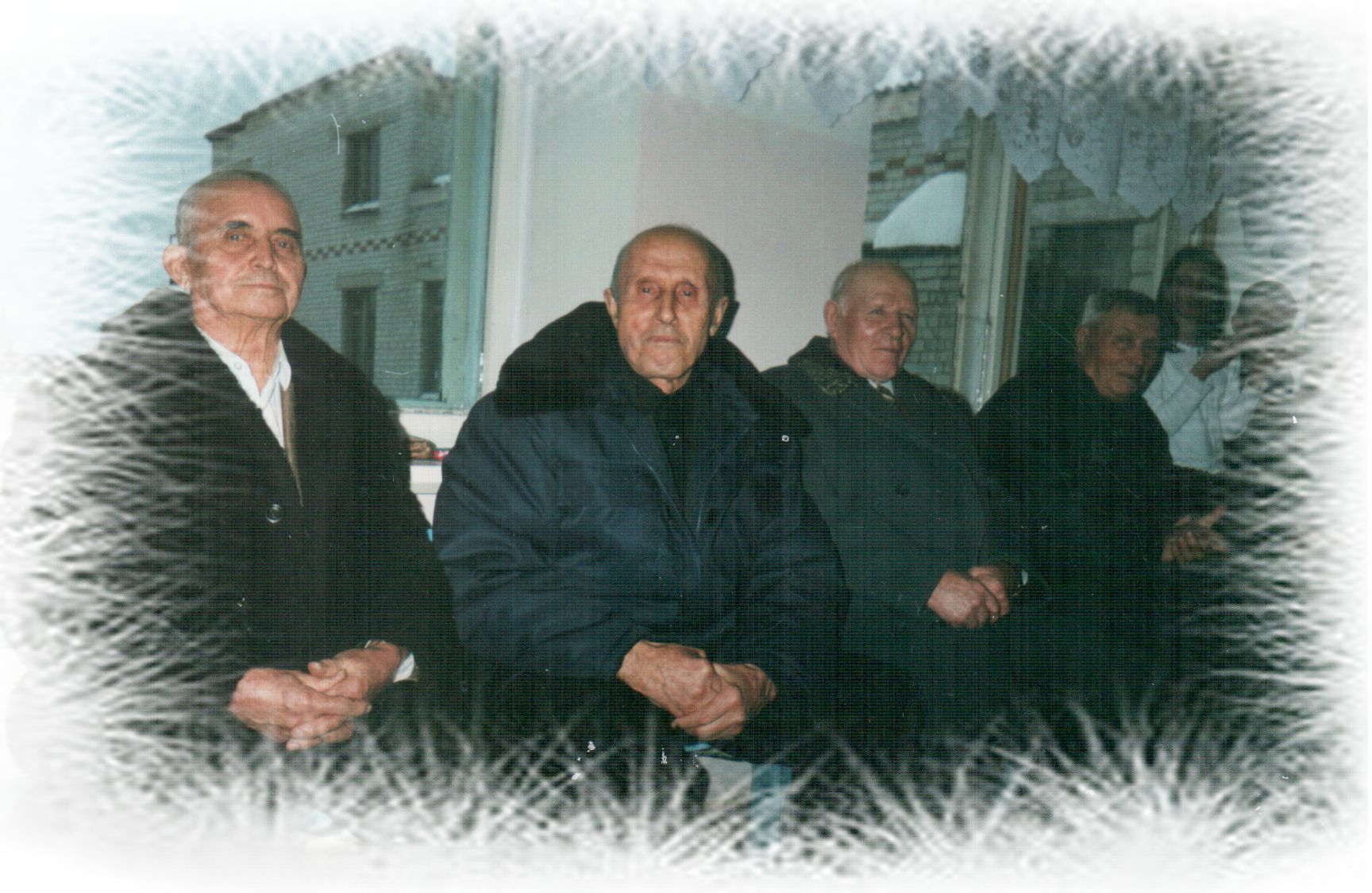 Ветераны в гостях у школьников.
Школьники оказывают помощь ветерану
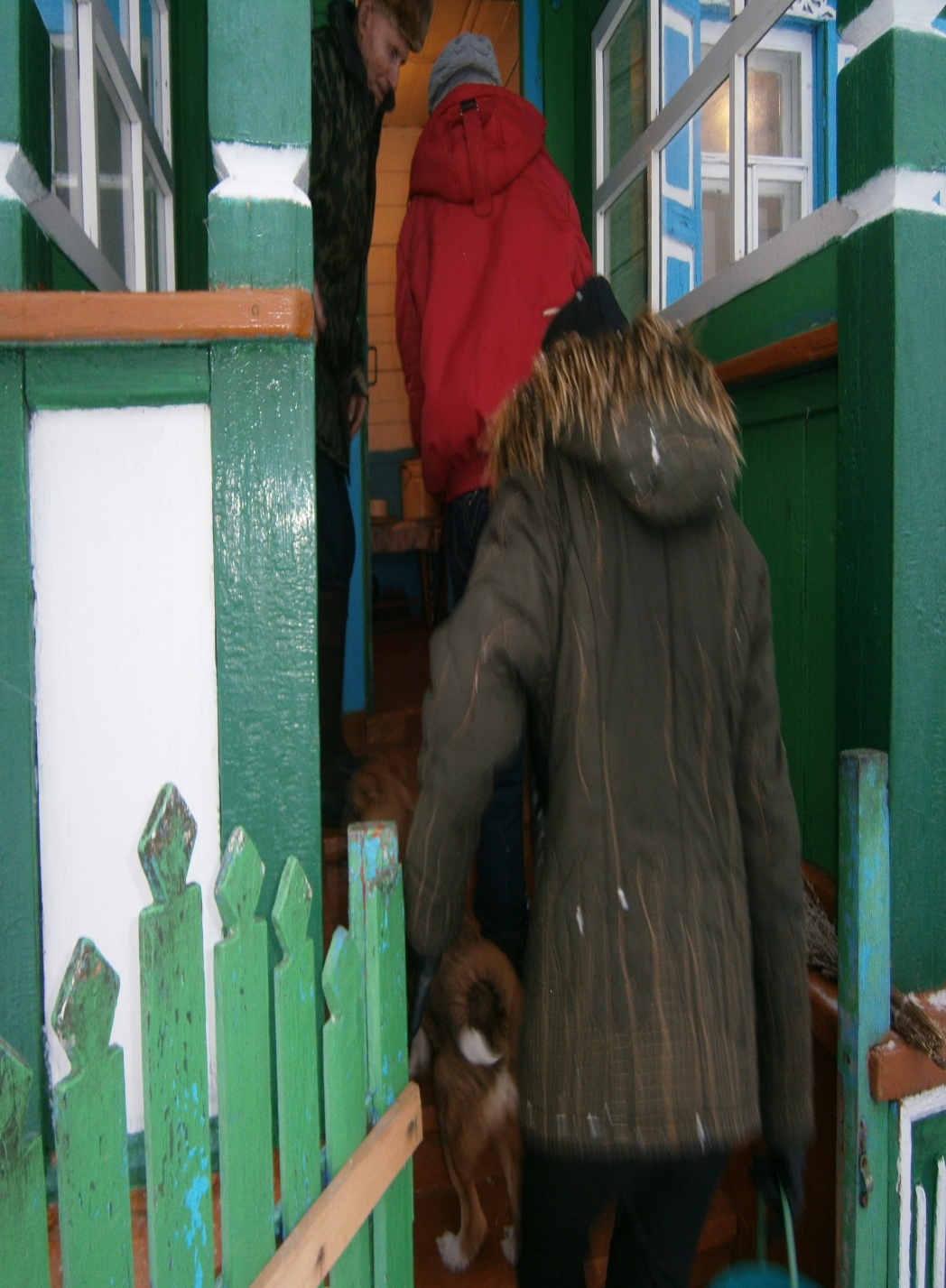 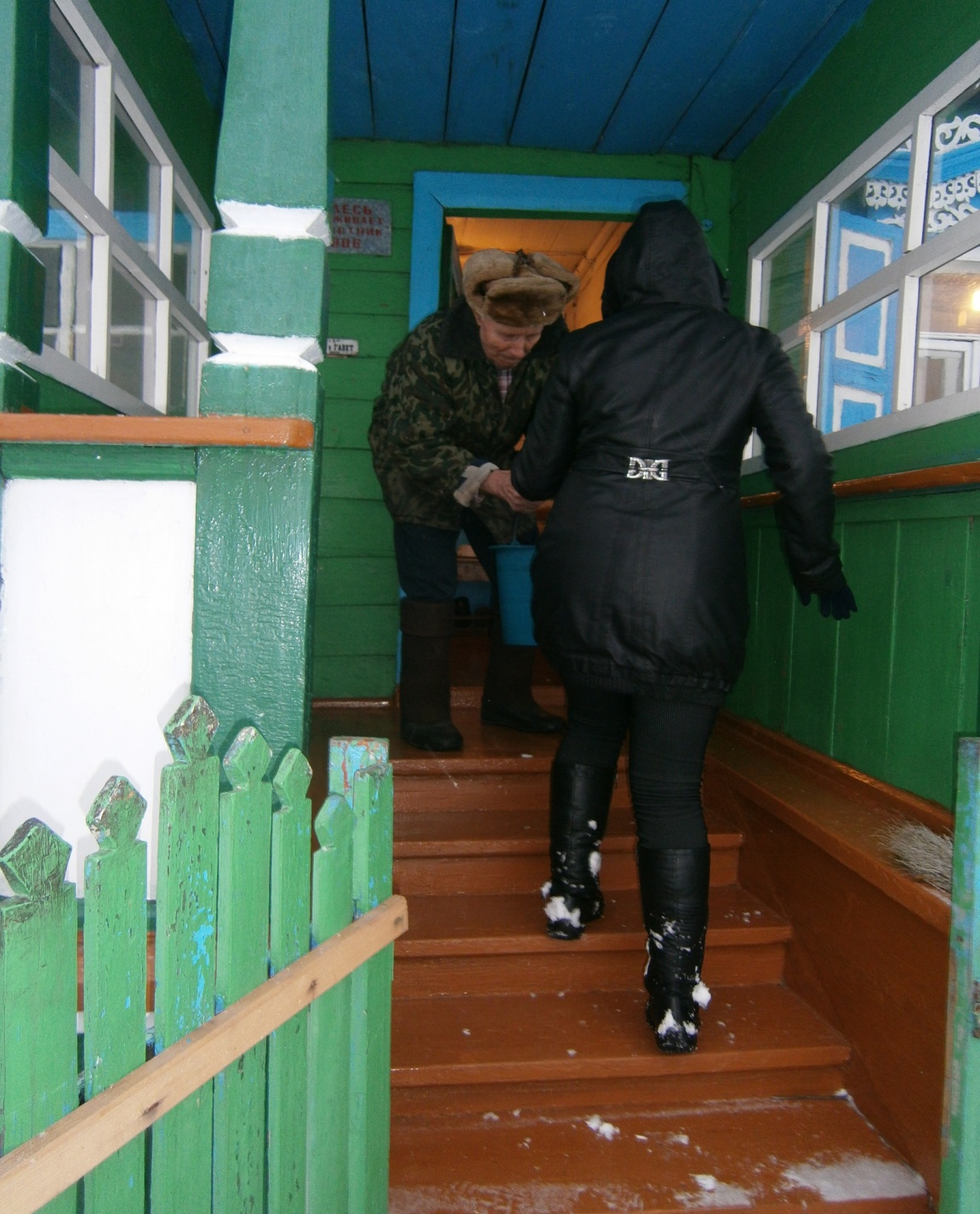 ШКОЛЬНИКИ ОКАЗЫВАЮТ ПОМОЩЬ ВЕТЕРАНУ
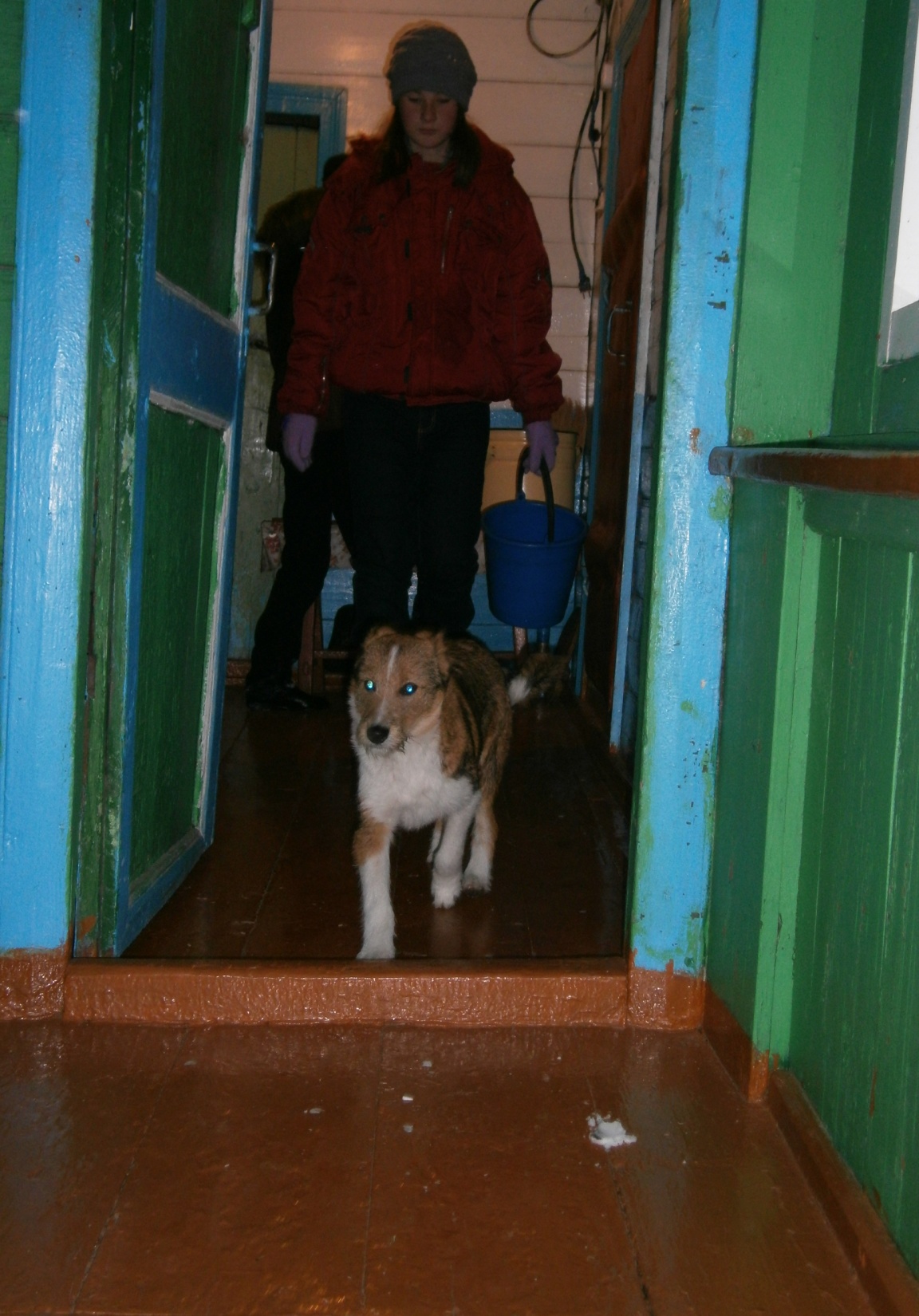 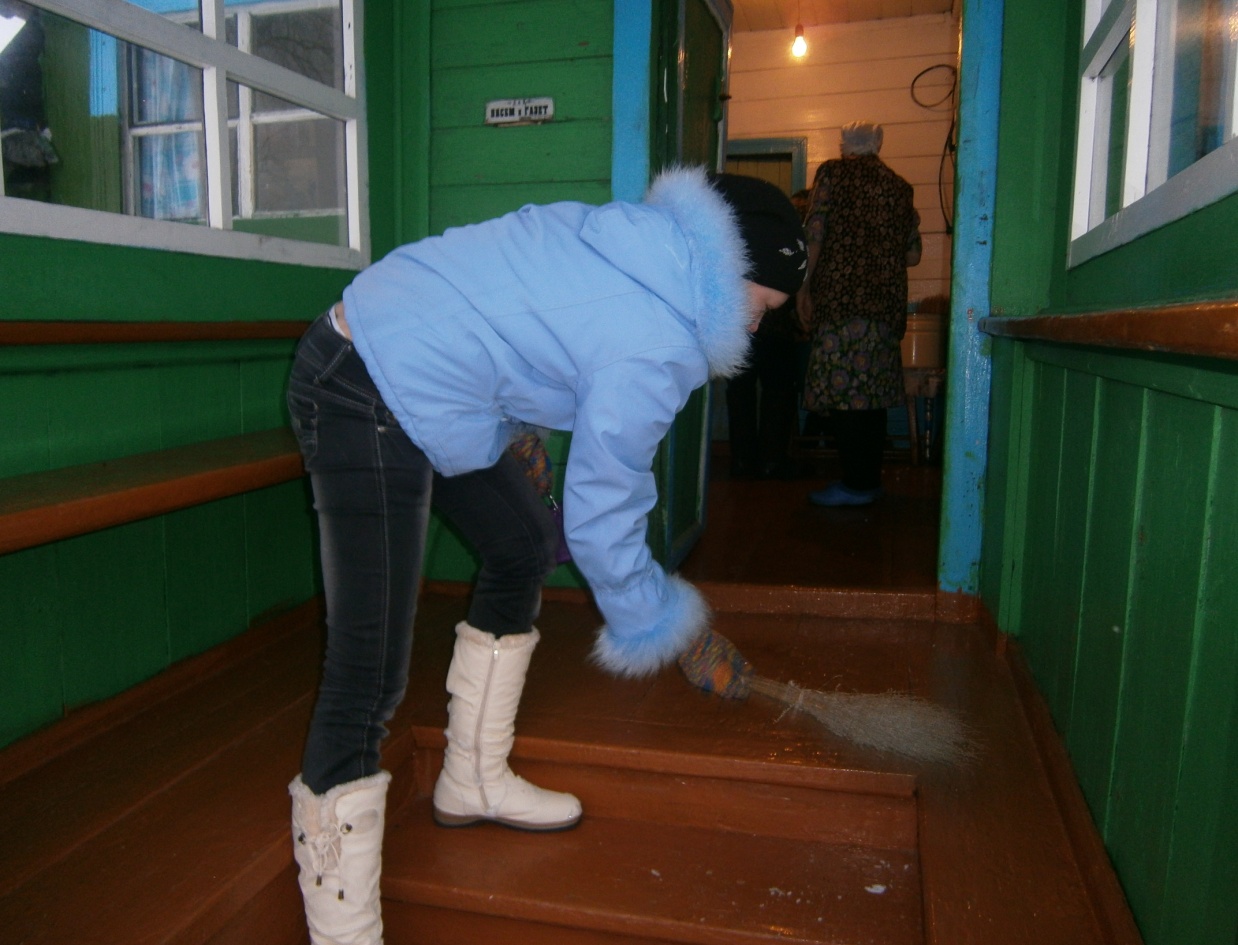 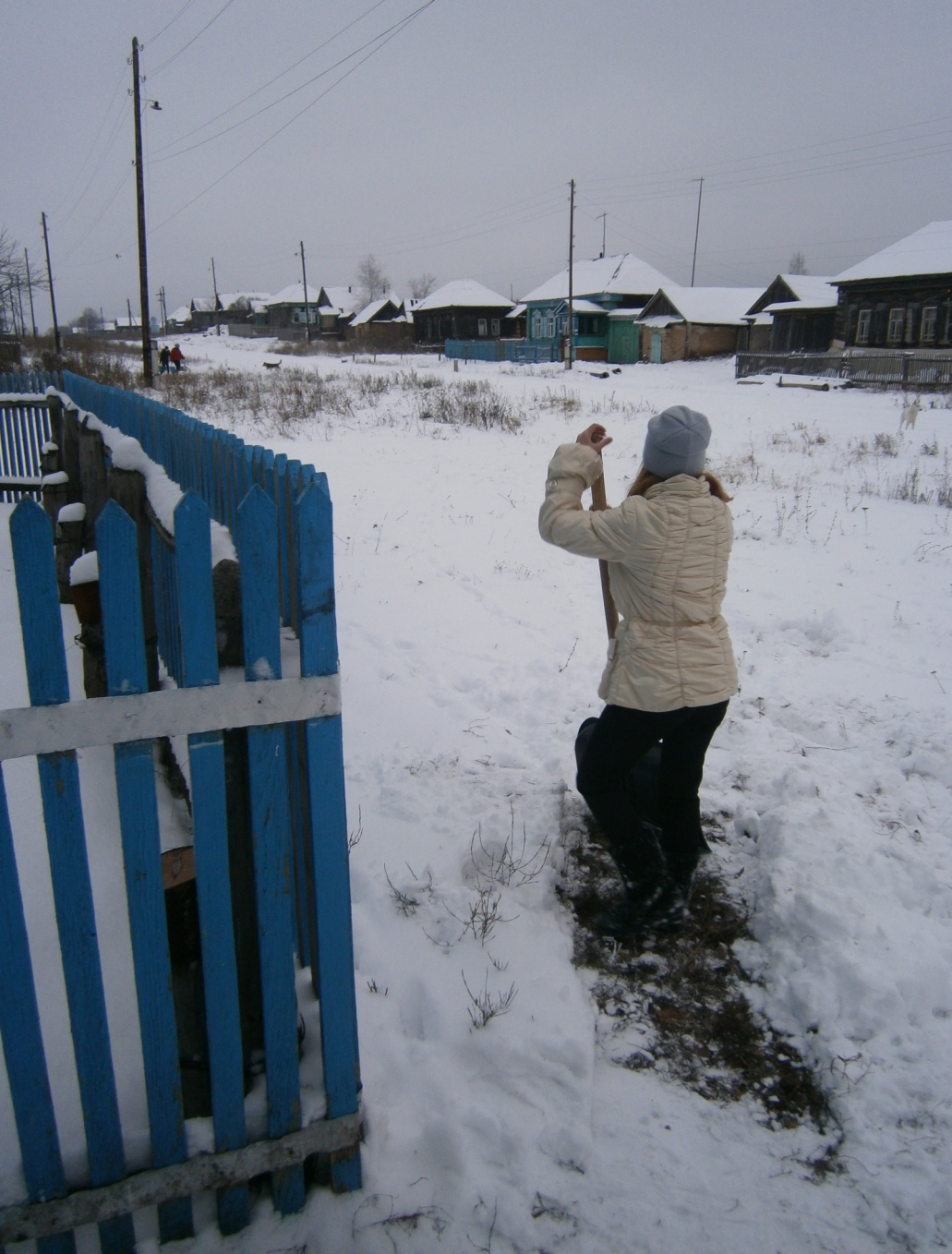 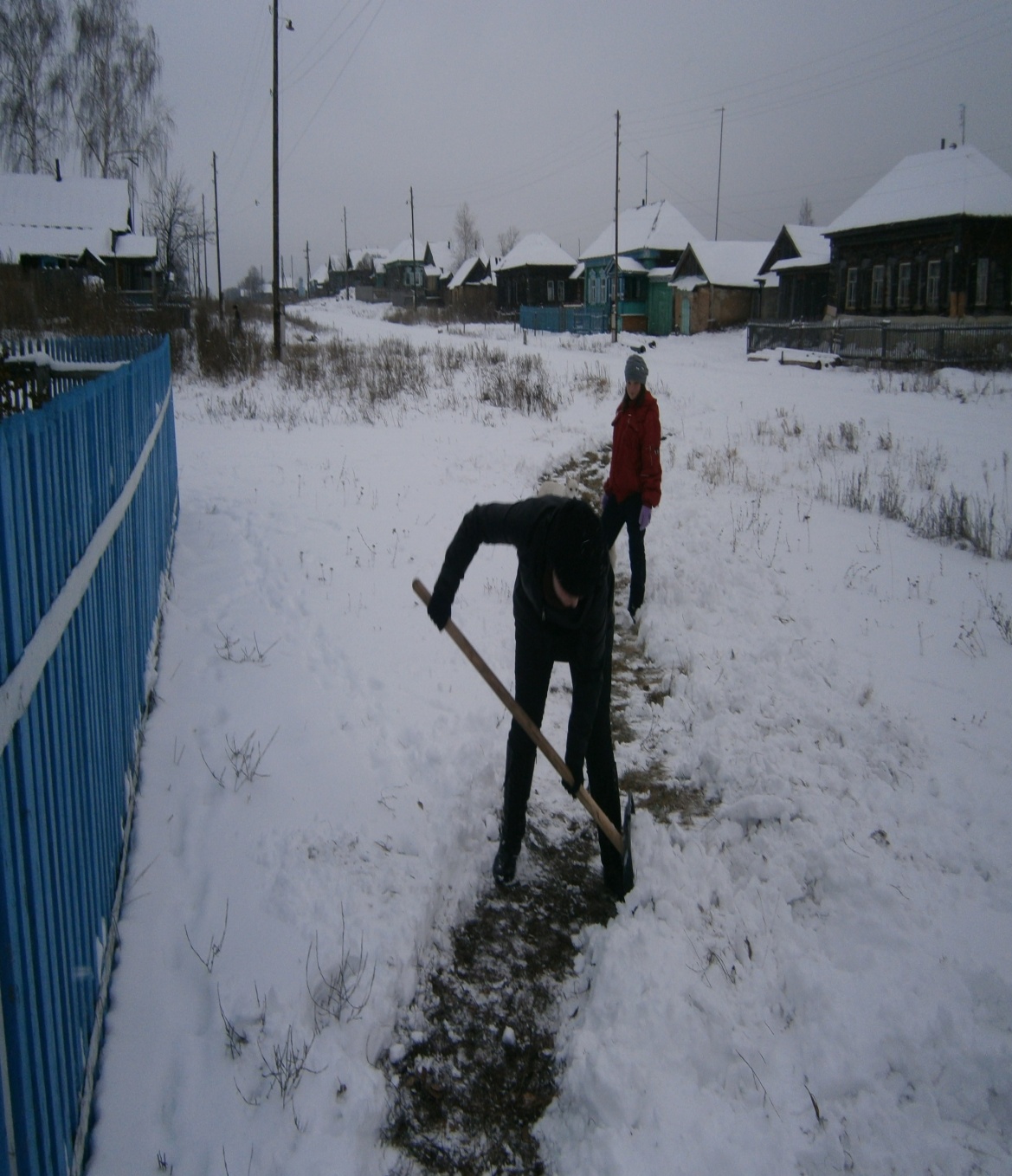 Школьники расчищают тропинки от снега
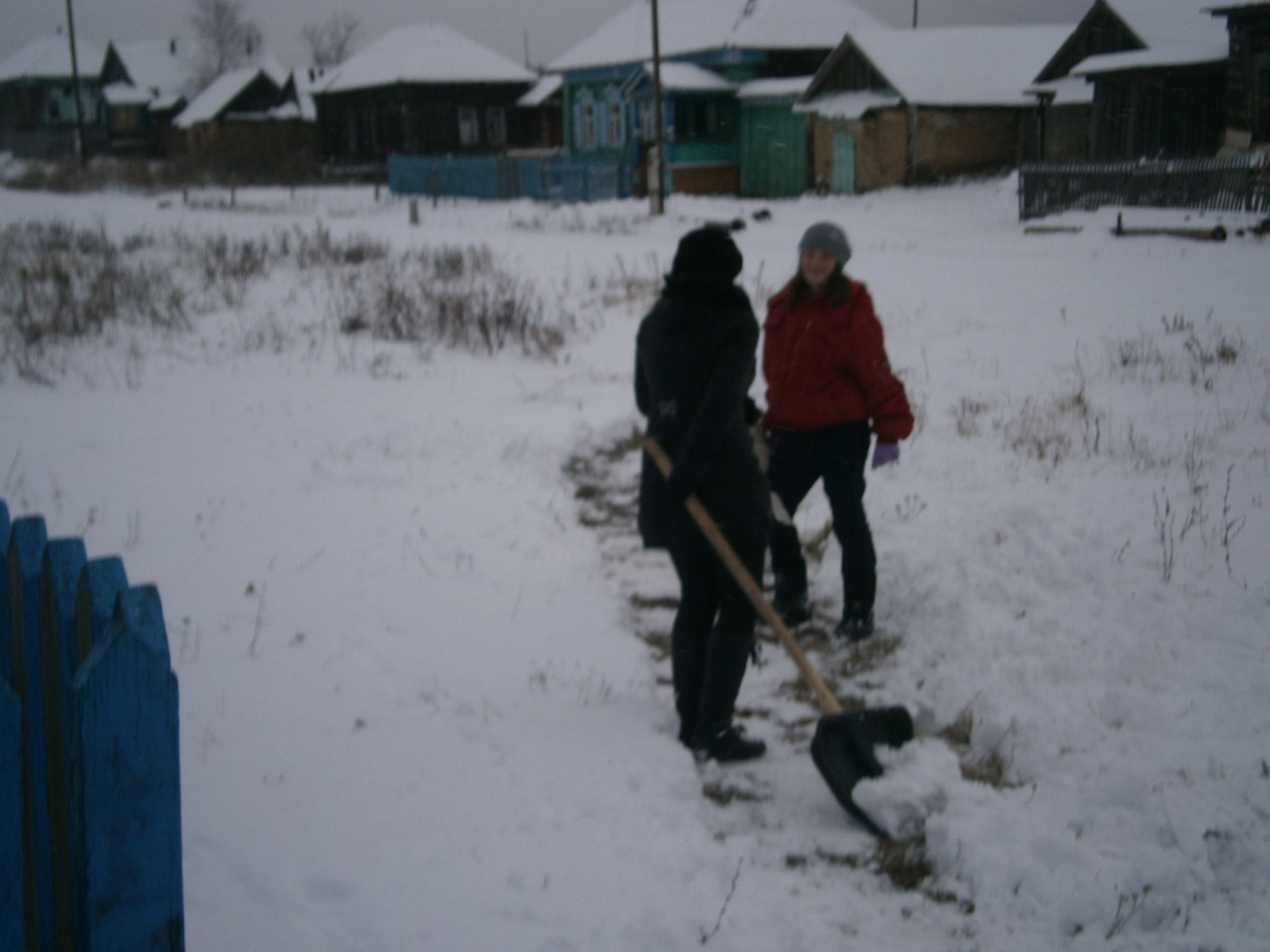 ШКОЛЬНИКИ ПОМОГАЮТ УБИРАТЬ  ДРОВА
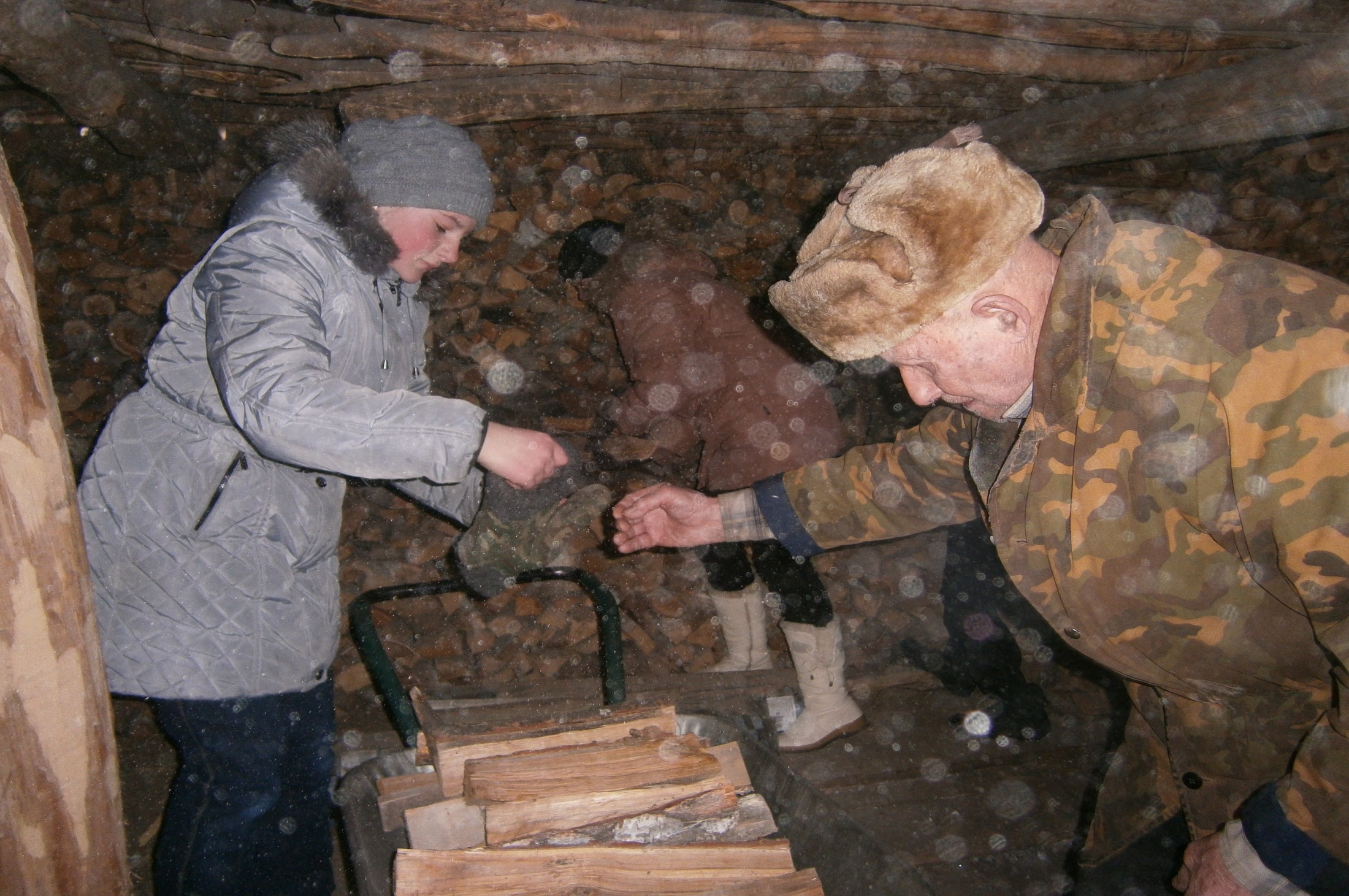 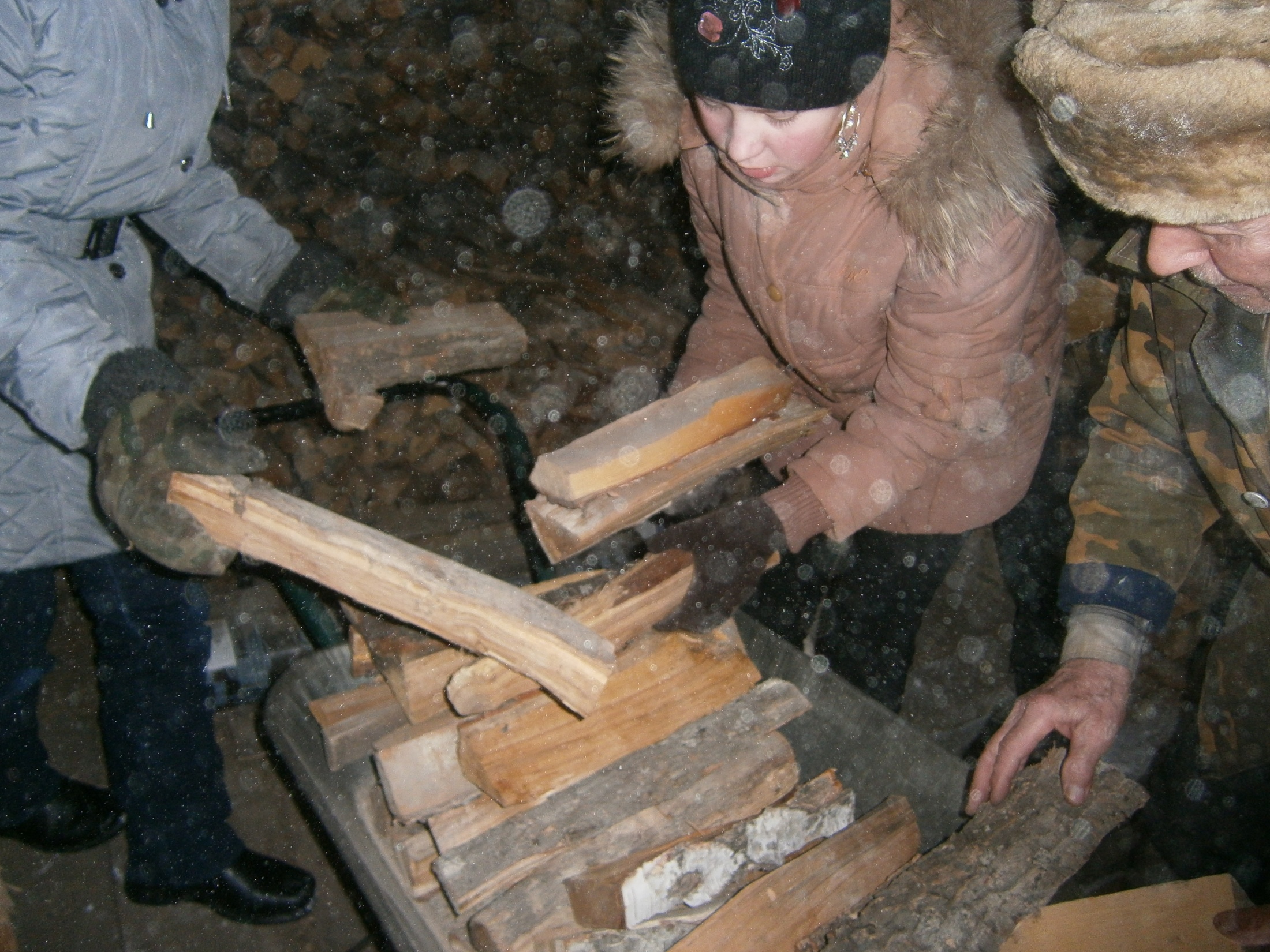 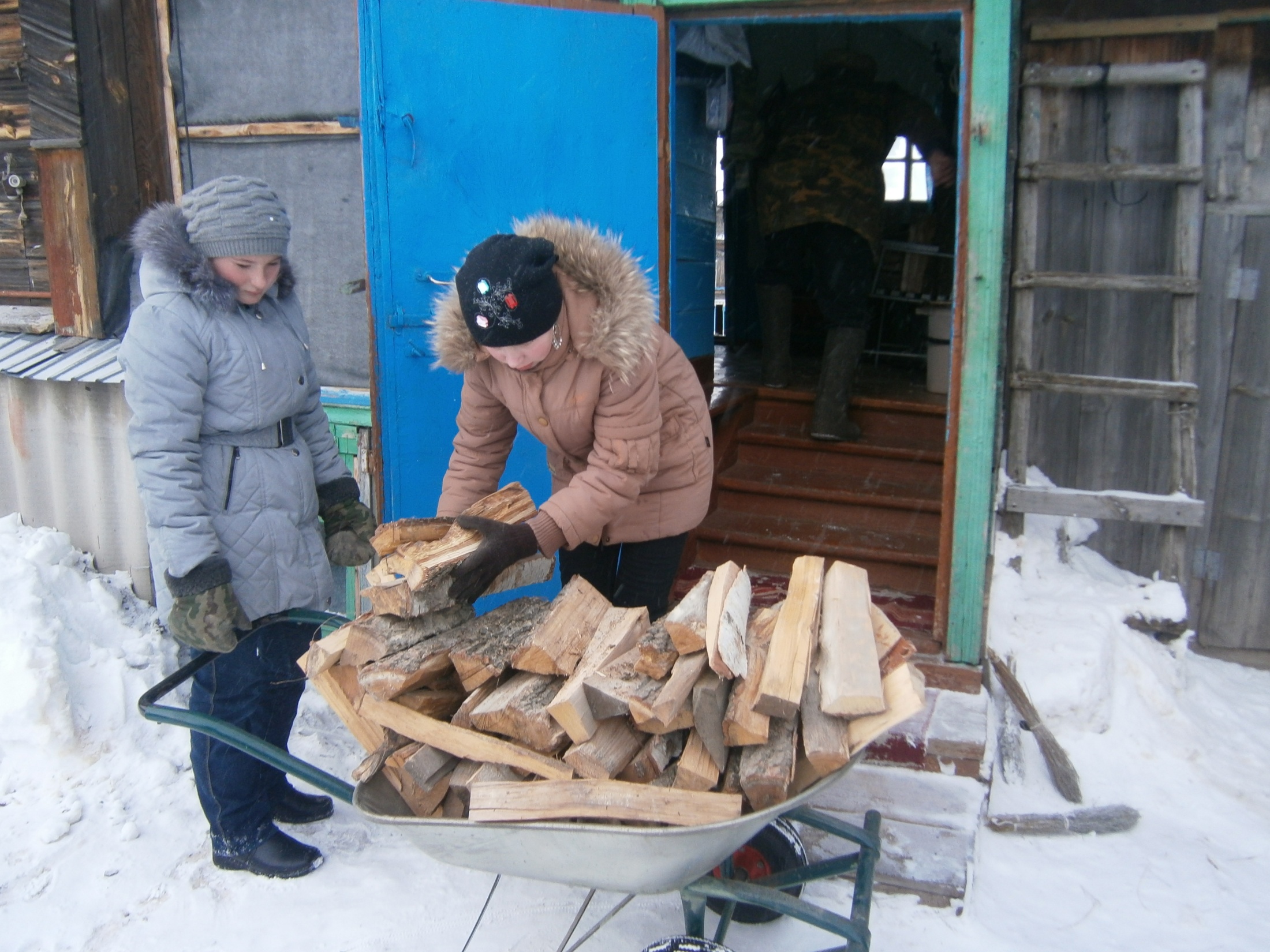 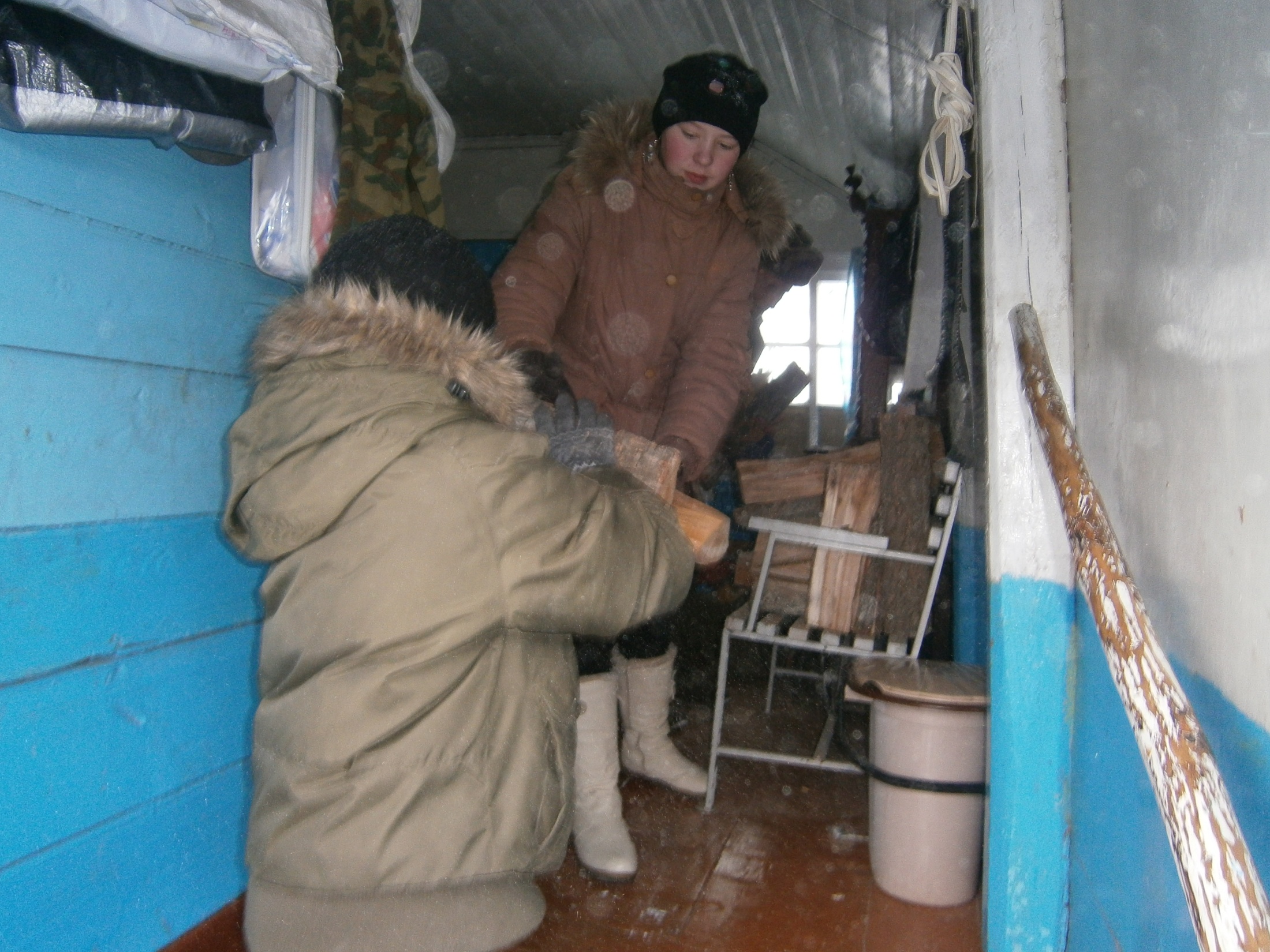 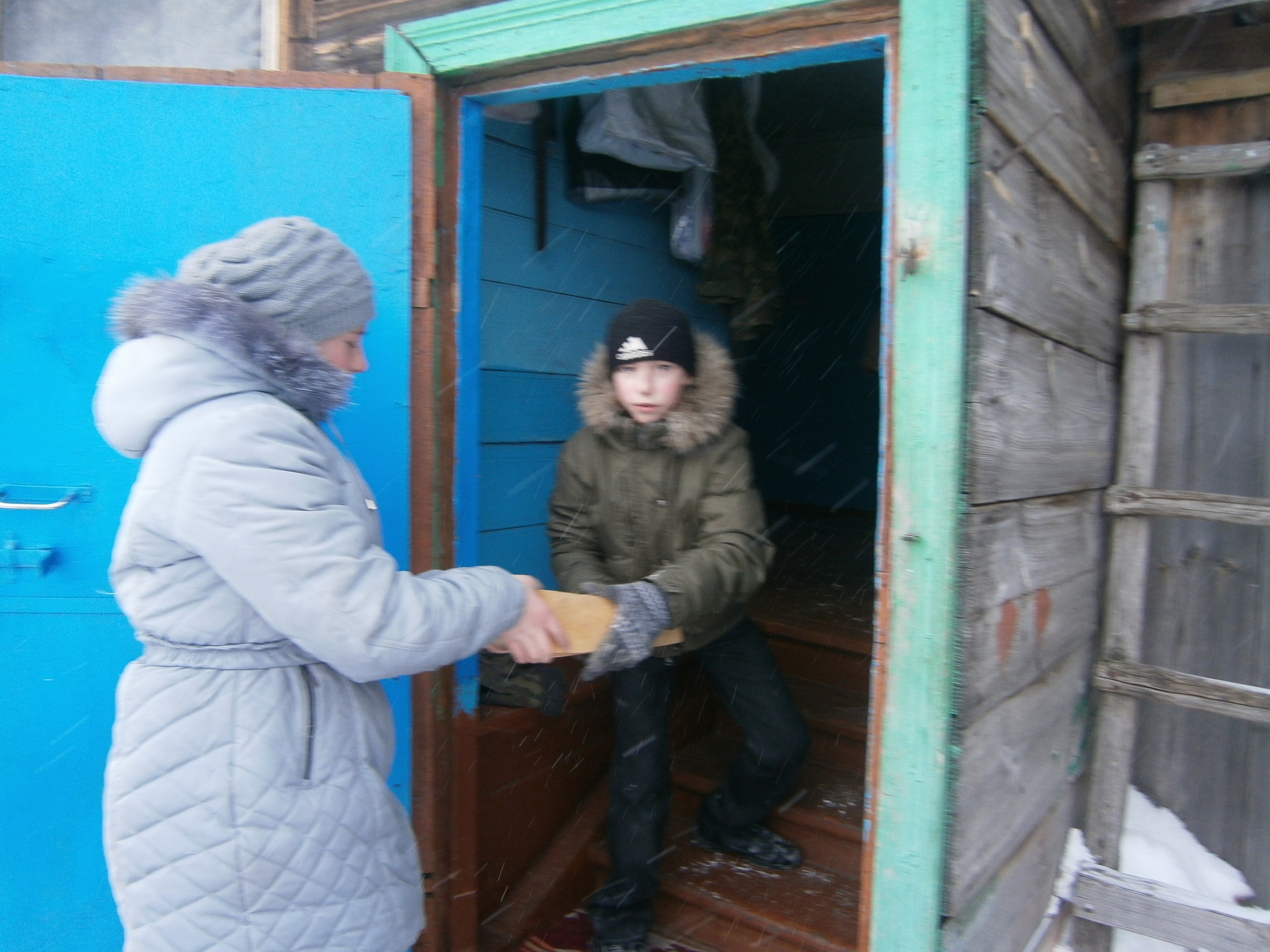 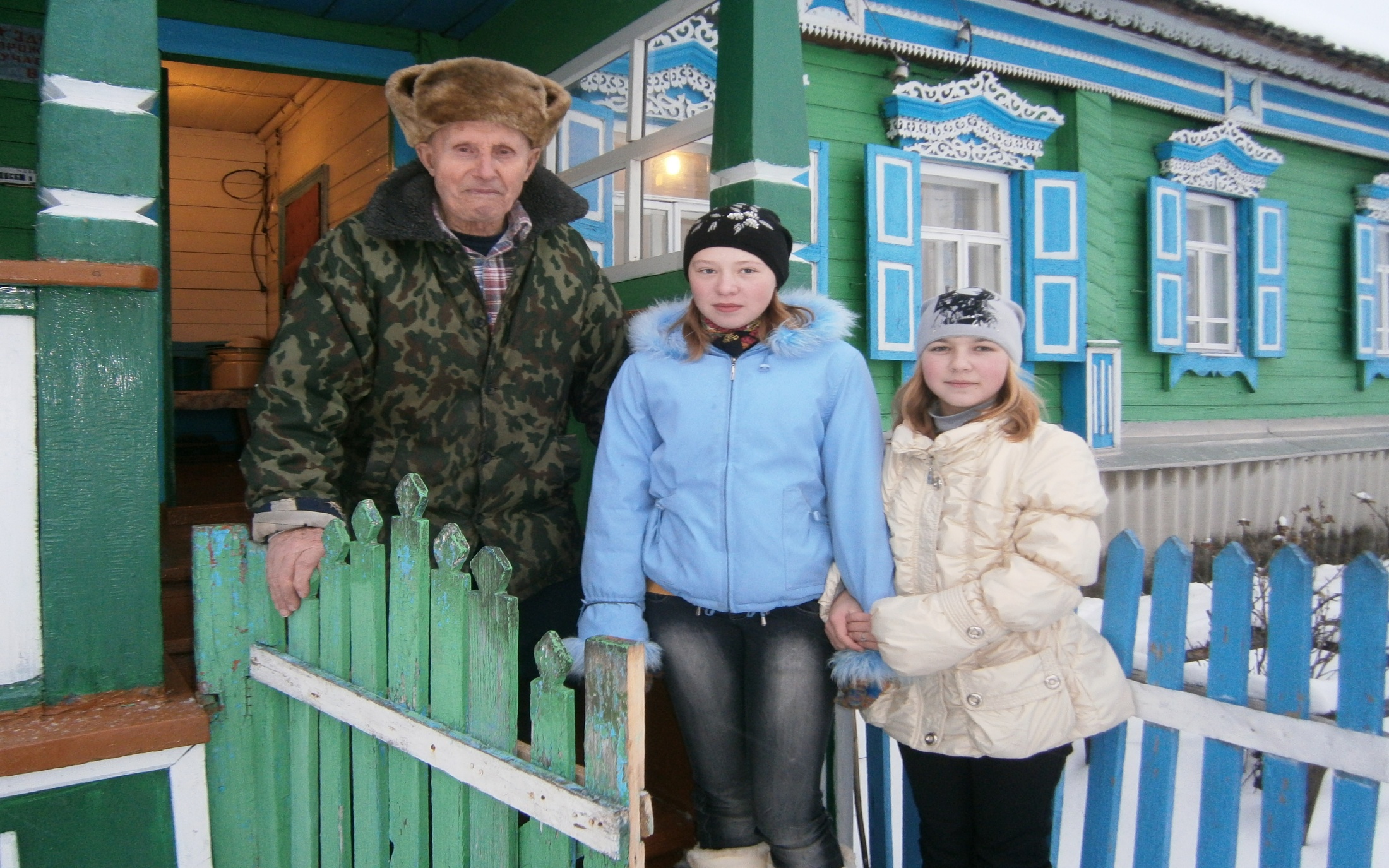 ШКОЛЬНИКИ В ГОСТЯХ У ВЕТЕРАНА
ШКОЛЬНИКИ ЛЮБЯТ СЛУШАТЬ РАССКАЗЫ ВЕТЕРАНА
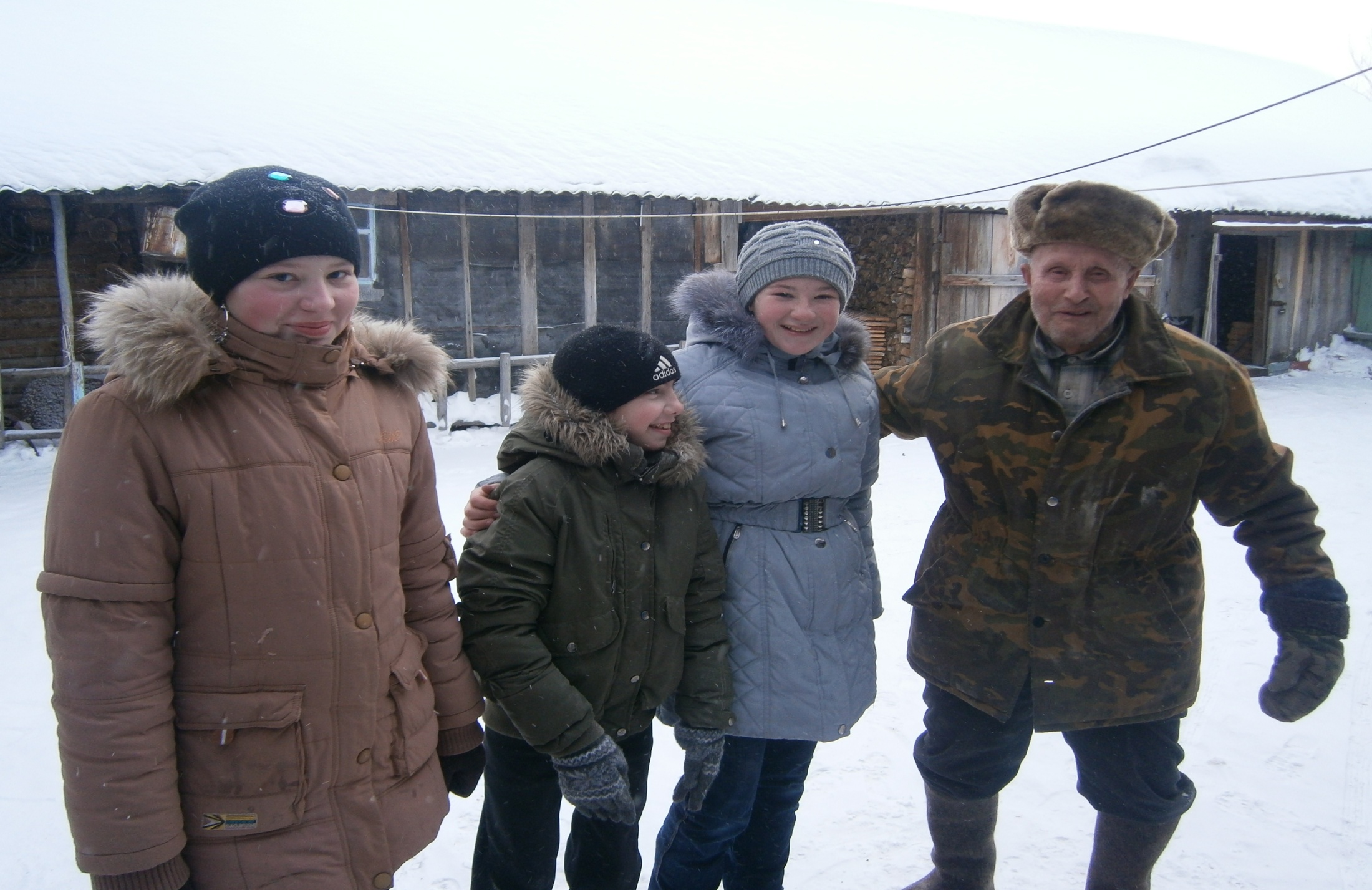